Nízkomikrobiální stravaIZOLAČNÍ DIETA
Mgr. Jana Spáčilová
Mgr. Kateřina Krčková
CHT a nežádoucí účinky
Léčba zhoubných nádorů; přípravná fáze na transplantaci kostní dřeně
NÚ: nevolnost a zvracení, mukozitida, průjem, zácpa, nechutenství, bolest, kardiotoxicita, nefrotoxicita, neurotoxicita, plicní toxicita, kožní toxicita, hepatotoxicita, gonadotoxicita
Útlum kostní dřeně, tj. krvetvorby (myelosuprese) - krvácivé projevy, anémie
Snížená obranyschopnost organismu 	→ infekční komplikace !!! 			NEUTROPENIE
[Speaker Notes: myelosuprese = potlačení funkce kostní dřeně, projevuje se změnami v krevním obrazu, nejčastěji poklesem počtu bílých krvinek, ale i červených krvinek nebo krevních destiček. Mylesuprese je častým nežádoucím účinkem některých protinádorových léků.]
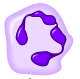 Neutropenie
= Snížení počtu bílých krvinek (neutrofilních granulocytů) pod 1,0.109/l  snížená obranyschopnost
Neutrofilní granulocyty
Nejpočetnější složka bílých krvinek
Schopnost fagocytózy (pohlcení a destrukce cizorodých látek v těle)
Chrání organismus před mikroorganismy pronikajícími do těla (bakterie, viry, plísně)
Výrazný pokles těchto buněk imunitního systému snižuje schopnost organismu bránit se proti infekcím a zvyšuje riziko vzniku komplikací nejen u onkologicky nemocných pacientů 

Zdrojem infekce: vnější prostředí, potraviny
Neutropenie
Vznik v důsledku chemoterapeutické léčby 
Jako následek transplantace krvetvorných buněk a užívání imunosupresivních léčiv

3 stupně neutropenie:
Mírná - počet neutrofilů < 1,0.109/l - mírné riziko infekce
Středně závažná < 0,5.109/l – střední riziko infekce
Velmi závažná < 0,1.109/l – velmi vysoké riziko infekce
Transplantace kostní dřeně
Léčba poruch krvetvorby, imunodeficience, některých druhů zhoubných nádorových onemocnění (např. leukemie, lymfom, mnohočetný myelom)
Podání krvetvorných buněk do žíly

Rozdělení: 
a) autologní (transplantace vlastní kostní dřeně téhož pacienta)
b1) alogennÍ (dárcem „cizí“ dárce)
b2) syngenní (dárcem jednovaječné geneticky identické dvojče)
Přípravný režim k transplantaci
Podstoupení několikadenní vysokodávkové CHT (či RT) - riziko: NÚ stejné jako u protinádorové CHT, ale větší intenzita NÚ (vyšší dávky)

Cíl: zničit maligní klon nádorových buněk, potlačit imunitní systém pacienta a uvolnit místo pro „nové“ buňky
Součástí přípravného režimu (i potransplantačního) je podávání imunosupresivních léků +/ snižují odmítnutí štěpu, -/ výrazně oslabují imunitu pacienta (snižují počet bílých krvinek)
[Speaker Notes: Někdy v kombinaci s RT]
Alogenní transplantace
Nutná imunosupresiva
Reakce štěpu proti hostiteli
Autologní transplantace
Imunosupresiva nejsou nutná
Režimová opatření po transplantaci
Edukace
Nemocný, rodina, příbuzní, personál
Hraje významnou úlohu v prevenci vzniku infekce
Podpůrná léčba
ATB, imunoglobuliny, růstové faktory,…
Hygiena
Každodenní celotělová hygiena, koupel po stolici
Časté mytí rukou (po toaletě, před jídlem) + dezinfekce
Hygiena o DÚ měkkým kartáčkem
Ochrana pokožky před zraněním, poškozením
Péče o žilní kanyly
Vyhýbat se vyšetření per rectum, podávání rektálních čípků, zavádění močových katetrů
Režimová opatření po transplantaci
Prostředí
- po transplantaci, snížení počtu bílých krvinek, trvá 1-3 týdny?
Umístění pacienta v tzv. „aseptickém pokoji“ (sterilní)
HEPA filtry s laminárním prouděním vzduchu
V pokoji vyšší tlak vzduchu než v okolním prostředí
Sterilizace předmětů
Komunikace s návštěvou přes skleněnou zeď
Strava - nízkomikrobiální dieta (izolační dieta)
Režimová opatření po transplantaci
Režimová opatření po transplantaci
Prostředí
po zvýšení počtu bílých krvinek
Přemístění pacienta na pokoj s označením „izolační pokoj“
Co nejmenší počet osob na jednom pokoji, bez infekce
Vstup do pokoje s rouškou na ústech, dezinfekce rukou
Na pokoji nejsou živé květiny, zvlhčovače vzduchu
Denní úklid, neprášit
V domácím prostředí se vyhýbat místům s velkým počtem lidí, zvířatům
Režimová opatření po transplantaci
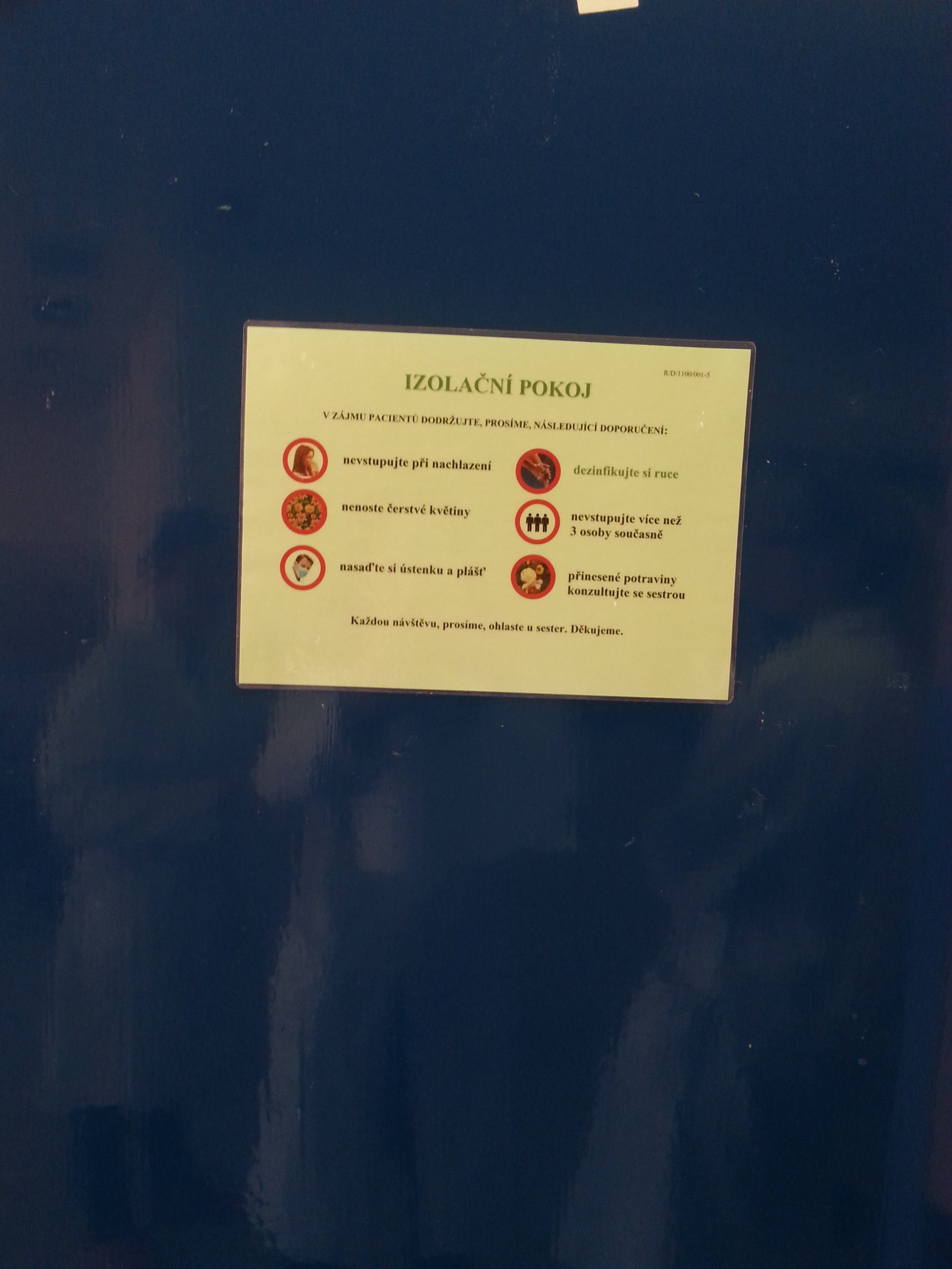 Nízkomikrobiální / izolační dieta
= neutropenická (neutropenic diet), sterilní, nízkobakteriální
Cíl: snížit riziko vzniku alimentárního onemocnění
Indikace: dle počtu neutrofilů, před transplantací, po transplantaci
Doporučená délka dodržování diety:
Po alogenní transplantaci 6 měsíců
Po autologní transplantaci 1-3 měsíce
Dle počtu neutrofilů (>1 x 109 /l)
V nemocnici brána jako dieta izolační 
Pacient dbá na osobní hygienu, vyhýbá se rizikovému prostředí (velké množství lidí), používá roušku na ústa, omezený kontakt se zvířaty, vyskytuje se v čistém prostředí (uklizené místnosti)
Zásady nízkomikrobiální diety
Zásady nízkomikrobiální diety
Potraviny zdravotně nezávadné, bez podezřelé barvy, vůně, konzistence
Kontrolujeme neporušenost obalu, datum použitelnosti/ minimální trvanlivosti
Vhodné skladovací podmínky
Tepelné zpracování potravin!
Připravenou stravu podávat pouze čerstvou
Hygiena při manipulaci s potravinami, přípravě pokrmů
Čisté nádobí, náčiní a utěrky
Nestravovat se ve veřejných stravovacích zařízeních (restaurace, rychlé občerstvení, točená zmrzlina)
Voda jen z ověřeného zdroje, převařená nebo speciální minerální vody
Koření nepřidávat do hotového pokrmu
Mléko a mléčné výrobky
Vhodné
Mléko - UHT, sterilizované vysokou teplotou (ne dlouho otevřené)
Tavené sýry, tvrdé sýry - zabalené v alobalu, vakuově balené
Balené sýry typu čedar, parmazán, mozzarella
Mléčné výrobky vyrobené z mléka ošetřeného UHT - krémové sýry, cottage, ricotta
Jogurty (bez živých kultur, např. termizované tvarohy, termix, Lipánek, Créme pudink, Danette, Monte)
Nevhodné
Tepelně neošetřené mléko
Čerstvé sýry, krájené vážené sýry - prodávané v supermarketech za pultem 
Plísňové sýry (niva, hermelín, roquefort, gorgonzola), kysaná smetana, zrající sýry (tvarůžky, Romadur)
Jogurty s živými kulturami 
Zakysané mléčné výrobky 
Sýry obsahující tepelně neupravenou zeleninu (jen přírodní sýry)
Probiotika
„FAO/WHO charakterizuje probiotikum jako živé mikroorganismy, které v adekvátním množství působí pozitivně na zdraví člověka.“

Příznivě působí na střevní mikroflóru 
Chrání střevní sliznici před vznikem infekcí
Zmírňují příznaky laktátové intolerance
Zlepšují funkci imunitního systému
Snižují hladinu sérového cholesterolu
Prevence průjmových onemocnění….

Označení „probiotický“ počet živých mikroorganismů ve finálním výrobku musí být alespoň 106 – 108 KTJ/ml
Probiotika
POZOR!
i přes pozitivní účinky probiotik na lidský organismus existují případy, kdy se užívání probiotik nedoporučuje! – onemocnění narušující funkci imunitního systému (HIV/AIDS),  autoimunitní onemocnění (lupus erythematodes, Sjögrenův syndrom, revmatoidní arthritis),  některá nádorová onemocnění (leukemie) léčená CHT či imunosupresivy
Protinádorová léčba narušuje střevní sliznici (zabraňuje průniku MO do krevního řečiště), v kombinaci s probiotiky může zvýšit riziko infekce, proto se probiotikům raději vyhýbáme nebo jejich užívání konzultujeme s lékařem
Maso a uzeniny
Vhodné
Jakékoliv druhy masa a uzenin - dobře tepelně upraveny nebo konzervovány
Salámy a šunky - komerčně zabalené, vakuově balené
Párky - uvařené (omezeně)
Nevhodné
Zabíjačky (tlačenky, ovary, sekaná apod.)
Syrové maso (např. „tatarák“)
Domácí uzené maso a klobásky 
Salámy s plísní na povrchu (maďarské salámy)
Uzeniny vyráběné sušením syrového masa (Lovecký, Poličan, Herkules, Čabajka)
Krájené vážené salámy prodávané za pultem
Pečivo, přílohy, pochutiny
Vhodné
Všechny čerstvé druhy pečiva
Vařené obiloviny a obilné výrobky, těstoviny, rýže, brambory 

Nevhodné
Špatně skladované pečivo (např. v igelitových sáčcích – riziko zaplísnění!)
Tepelně neupravené obilné výrobky
Pečivo obsahující tepelně neupravené ořechy (pečivo s obsahem semen – slunečnice, sezam, len, mák)
Bramborový salát se syrovou zeleninou nebo vejci
Obilné klíčky, klíčené luštěniny
Ryby, dary moře
Vhodné
Všechny zmrazené, konzervované nebo čerstvé, ale dobře tepelně upravené (přes 70 °C/10 minut). 
Nevhodné
Syrové (sushi), uzené (makrely), marinované (pečenáče, zavináče), syrové (tatarák z lososa)
Tepelně nezpracované mořské plody (např. ústřice)

Vejce
Vhodné
Dobře tepelně upravené (omeleta, vařené natvrdo, míchaná – dostatečně dlouho)
Nevhodné
Syrová, „ztracená“ vejce, vařená naměkko
Ovoce, ořechy
Vhodné
Ovoce, které lze oloupat nebo dobře umýt
Kompoty a džemy - komerčně vyrobené
Ořechy - tepelně upravené v pečivu

Nevhodné
Jahody, maliny, ostružiny, rybíz, třešně, švestky a další ovoce, které nejde dobře umýt
Ořechy a sušené ovoce (bývají častým zdrojem plísní)!
Zelenina
Vhodné
Všechna tepelně upravená, sterilovaná
Z čerstvých druhů pouze ty, které lze oloupat, případně dobře umýt

Nevhodné
Syrový salát, čínské zelí a restovaná zelenina
Kysané zelí a zelenina konzervovaná kvašením
Tuky
Vhodné
Máslo, margaríny, kvalitní rostlinné oleje, chlazené vepřové sádlo
Komerčně vyrobené majonézy a salátové dresinky 
Nevhodné
 Domácí majonézy a salátové dresinky (čerstvá vejce)
Dezerty
Vhodné
Domácí nebo kupované sladké koláče, pečivo, pudinky
Žvýkačky, želé bonbony, tvrdé bonbony, sušenky, piškoty
Jednotlivé balení zmrzliny (nanuk)
Nevhodné
Krémové pečivo, zákusky, točená/kopečková zmrzlina
Dezerty s tepelně neupravenými ořechy
Ostatní
Vhodné
Sůl, cukr, ocet 
Koření (tepelně zpracované)
Komerčně pasterizovaný med 
Sirup, kečup, hořčice, sójová omáčka, maggi, olivy -  po otevření skladovat v lednici
Konzervovaná dětská výživa

Nevhodné
Holandská omáčka
Sušené houby
Koření, které nebylo tepelně zpracováno v pokrmu
Nápoje
Vhodné
Balená voda, minerální balené vody
Voda převařená (déle než 1 minutu) - převařenou vodu uchováváme v čisté, zakryté nádobě a uchováváme ji nejdéle 2 dny
Pacienti by se měli v místě bydliště informovat na hygienické stanici o kvalitě pitné vody
Čaj a káva, pokud byla při jejich přípravě použita převařená voda 
Nápoje v plechovkách, lahvích a prášky pro výrobu nápojů, džus pasterovaný
Nutriční doplňky tekuté nebo práškové (sipping, Protifar apod.) 

Nevhodné
Voda ze studny
Točené pivo, víno
Voda z vodovodu
Káva z automatu (nepřevařená voda)
Zásady nízkomikrobiální diety - shrnutí
Zakázané potraviny
???????
Zásady nízkomikrobiální diety - shrnutí
Zakázané potraviny
Tepelně neupravené potraviny (mléko, maso, vejce)
Ohřáté pokrmy
Zrající, plísňové sýry
Jogurty s živou kulturou
Fermentované salámy
Salámy, sýry, pomazánky kupované za pultem
Ořechy a sušené ovoce častým zdrojem plísní!
Majonézy, dresinky (domácí)
Kysané zelí a jiná kvašená zelenina
Ovoce a zelenina, která jde špatně umýt
Uzené potraviny
Děkuji za pozornost
Literatura
KRČKOVÁ, K. Nízkomikrobiální strava onkologických pacientů. Brno: Masarykova univerzita, 2012. Bakalářská práce.
www.mnohocetnymyelom.cz/?p=124